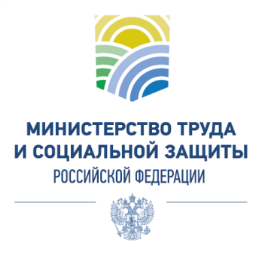 Финансовое обеспечение предупредительных мер 
по сокращению производственного травматизма и профессиональных заболеваний работников
Июль 2024
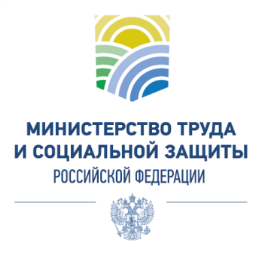 ФИНАНСОВОЕ ОБЕСПЕЧЕНИЕ ПРЕДУПРЕДИТЕЛЬНЫХ МЕР (млрд. руб.)
Дальневосточный федеральный округ
Российская Федерация
Млрд.
руб.
Годы
Годы
Основные мероприятия, проведенные за счет сумм 
страховых взносов в 2023 году (в количественном измерении)
Основные мероприятия, проведенные за счет сумм 
страховых взносов в 2023 году (в количественном измерении)
1. Приобретение СИЗ – свыше 30,1 млн. штук
2. Проведение обязательных периодических медицинских осмотров 
(обследований) работников – свыше 1,8 млн. человек
3. Санаторно-курортное лечение работников предпенсионного 
возраста – свыше 61 тыс. путевок
4. Санаторно-курортное лечение работников – свыше 45 тыс. путевок
5. Проведение СОУТ – свыше 1 млн. рабочих мест
1. Приобретение СИЗ – свыше 2,2 млн. штук
2. Проведение обязательных периодических медицинских осмотров 
(обследований) работников – свыше 66 тыс. человек
3. Санаторно-курортное лечение работников предпенсионного 
возраста – свыше 1,6 тыс. путевок
4. Санаторно-курортное лечение работников – свыше 1 тыс. путевок
5. Проведение СОУТ – свыше 35 тыс. рабочих мест
2
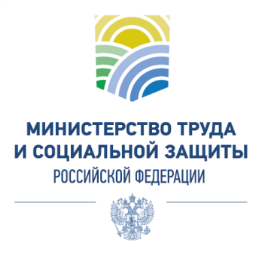 Динамика объемов финансового обеспечения предупредительных мер
за счет сумм страховых взносов в разрезе федеральных округов
(2023 год к 2022 году)
3
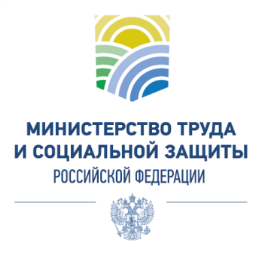 Динамика объемов финансового обеспечения предупредительных мер
за счет сумм страховых взносов В ДАЛЬНЕВОСТОЧНОМ ФЕДЕРАЛЬНОМ ОКРУГЕ 
В РАЗРЕЗЕ СУБЪЕКТОВ РОССИЙСКОЙ ФЕДЕРАЦИИ (2023 год к 2022 году)
4
4
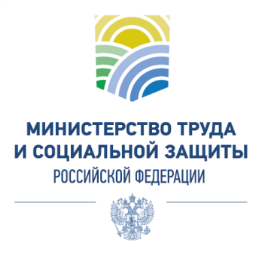 СТРУКТУРА ПРЕДУПРЕДИТЕЛЬНЫХ МЕР ПО СОКРАЩЕНИЮ ПРОИЗВОДСТВЕННОГО ТРАВМАТИЗМА И ПРОФЕССИОНАЛЬНЫХ ЗАБОЛЕВАНИЙ ЗА 2023 ГОД в РОССИЙСКОЙ ФЕДЕРАЦИИ
Всего – 20 950,9
 млн. рублей
5
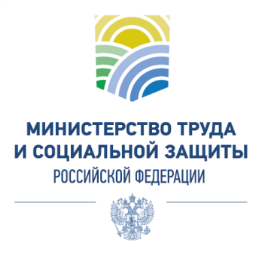 СТРУКТУРА ПРЕДУПРЕДИТЕЛЬНЫХ МЕР ПО СОКРАЩЕНИЮ ПРОИЗВОДСТВЕННОГО ТРАВМАТИЗМА И ПРОФЕССИОНАЛЬНЫХ ЗАБОЛЕВАНИЙ ЗА 2023 ГОД в ДАЛЬНЕВОСТОЧНОМ ФЕДЕРАЛЬНОМ ОКРУГЕ
6
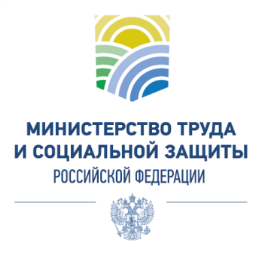 СОВЕРШЕНСТВОВАНИЕ ФИНАНСОВОГО ОБЕСПЕЧЕНИЯ ПРЕДУПРЕДИТЕЛЬНЫХ МЕР (ФОПМ)
Приказ Минтруда России от 19 марта 2024 г. № 123н «О внесении изменений в Правила финансового обеспечения предупредительных мер по сокращению производственного травматизма и профессиональных заболеваний работников и санаторно-курортного лечения работников, занятых на работах с вредными и (или) опасными производственными факторами, утвержденными приказом Минтруда России от 14 июля 2021 г. № 467н»
 (Зарегистрирован Минюстом России 4 июня 2024 г. № 78456)
расширение перечня предупредительных мер за счет включения в него проведения оценки профессиональных рисков
предоставление возможности страхователю финансового обеспечения
санаторно-курортного лечения работников в случае привлечения сторонней организации (агента) 
к организации проведения санаторно-курортного лечения работников
количество сокращенных документов 
в 2024 г. – 2, 
всего за 2022 г.-2024 г. – 24
7
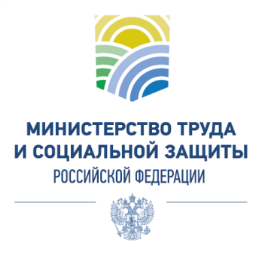 СОВЕРШЕНСТВОВАНИЕ ФИНАНСОВОГО ОБЕСПЕЧЕНИЯ ПРЕДУПРЕДИТЕЛЬНЫХ МЕР (ФОПМ)
Проект приказа Минтруда России «Об утверждении Правил финансового обеспечения предупредительных мер по сокращению производственного травматизма и профессиональных заболеваний работников и санаторно-курортного лечения работников, занятых на работах с вредными и (или) опасными производственными факторами»
Планируемый механизм
Заявление о финансовом обеспечении предупредительных мер и планом фин. обеспечения пред. мер без приложения к заявлению обосновывающих документов (за исключением мероприятия, предусмотренного подпунктом «п» пункта 3 Правил, где необходимо предварительное согласование перечня приобретаемого оборудования в рамках модернизации основных производств).
Заявление о возмещении произведенных расходов на оплату предупредительных мер с представлением документов, подтверждающих произведенные расходы, страхователь представляет в Фонд по завершении проведения указанных мероприятий
Заявление о финансовом обеспечении предупредительных мер и планом фин. обеспечения пред. мер, с приложением документов (копий документов), обосновывающих необходимость фин. обеспечения

После выполнения пред. мер, предусмотренных планом, страхователь обращается в территориальный орган Фонда с заявлением о возмещении произведенных расходов на оплату предупредительных мер с представлением документов, подтверждающих произведенные расходы
Действующий механизм
Решение о финансовом обеспечении предупредительных мер страхователя принимается по сумме финансирования с учетом перечня мер, включенных в план, и представления полного комплекта документов, обосновывающих необходимость финансового обеспечения предупредительных мер
Страхователь самостоятельно определяет перечень осуществляемых предупредительных мер в рамках утвержденного Правилами перечня
Страхователь вправе самостоятельно принимать решение о внесении изменений в план финансового обеспечения в пределах разрешенной суммы финансового обеспечения, при этом повторное направление заявления и плана финансового обеспечения предупредительных мер в отделение СФР не требуется
Страхователь в срок до 20 ноября текущего финансового года имеет право обратиться с заявлением о внесении изменений в план, согласованный территориальным органом Фонда, с обоснованием необходимости внесения изменений в план и предоставлением полного комплекта документов для обоснования предупредительных мер, по которым в план вносятся изменения.
Страхователь обращается с заявлением о возмещении произведенных расходов на оплату предупредительных мер с представлением документов, подтверждающих произведенные расходы, не позднее 15 декабря текущего года
Страхователь обращается с заявлением о возмещении произведенных расходов на оплату предупредительных мер с представлением документов, подтверждающих произведенные расходы в срок до 15 ноября текущего календарного года
8
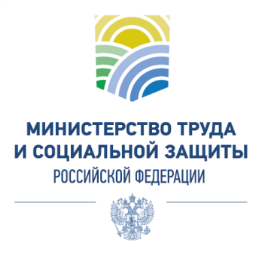 СОВЕРШЕНСТВОВАНИЕ ФИНАНСОВОГО ОБЕСПЕЧЕНИЯ ПРЕДУПРЕДИТЕЛЬНЫХ МЕР (ФОПМ)
Проект приказа Минтруда России «Об утверждении Правил финансового обеспечения предупредительных мер по сокращению производственного травматизма и профессиональных заболеваний работников и санаторно-курортного лечения работников, занятых на работах с вредными и (или) опасными производственными факторами»
Проект
Подача страхователем заявления и плана ФОПМ (без приложения документов)
Страхователь вправе дополнительно, в случае если им первоначально было подано заявление на сумму меньше расчетного объема средств обратиться с заявлением и планом
Проведение  страхователем мероприятий в соответствии с Правилами в течение года
Решение  о ФОПМ
начиная с 01.01 текущего финансового  года
до 1 августа текущего  календарного года
до 1 сентября текущего календарного года
в течение 10 рабочих дней
Подача страхователем заявления о возмещении расходов с приложением документов, подтверждающих проведение мероприятий
При оплате расходов, предусмотренных договором в текущем финансовом году, но позже 15.11, возможно дополнительно предоставление страхователем этих платежных документов
Решение о возмещении расходов и перечисление средств
принимается в течение 15 рабочих дней
не позднее 15.12 текущего финансового года
не позднее 15.11 текущего финансового года
Направляется страхователю в течение 3 рабочих дней
количество сокращенных документов
3
При необходимости: 
исправление страхователем ошибок
9
до 5 раб. дней